3,б. ПРОСТРАНСТВЕННЫЕ ФИГУРЫ(Призма)
[Speaker Notes: В режиме слайдов формулировки появляются после кликанья мышкой]
ПРИЗМА
Призмой называется многогранник, поверхность которого состоит из двух равных многоугольников, называемых основаниями призмы, и параллелограммов, имеющих общие стороны с каждым из оснований и называемых боковыми гранями призмы. Стороны боковых граней, не лежащие в основаниях, называются боковыми ребрами призмы.
	Призма называется n-угольной, если ее основаниями являются n-угольники.
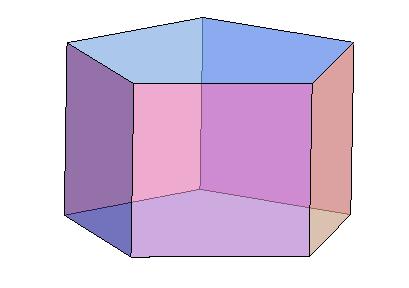 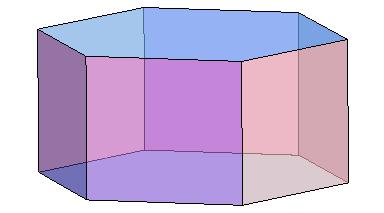 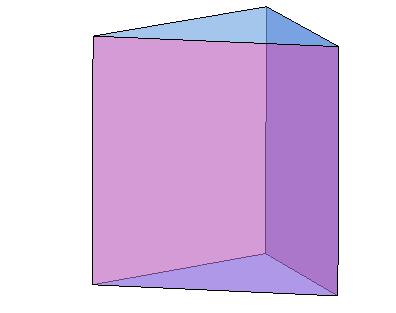 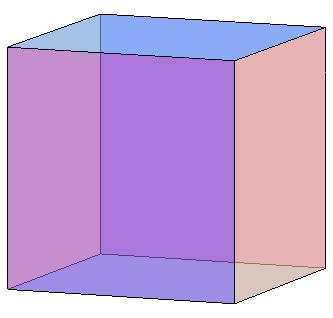 На рисунке изображены треугольная, четырехугольная, пятиугольная и шестиугольная призмы.
[Speaker Notes: В режиме слайдов формулировки появляются после кликанья мышкой]
Призма называется прямой, если её боковые грани – прямоугольники.
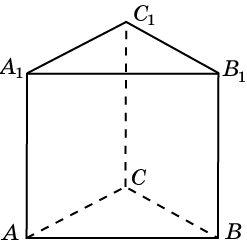 На рисунке изображена прямая треугольная призма, ABB1A1 – прямоугольник.
[Speaker Notes: В режиме слайдов формулировки появляются после кликанья мышкой]
Прямая призма называется правильной, если её основания – правильные многоугольники.
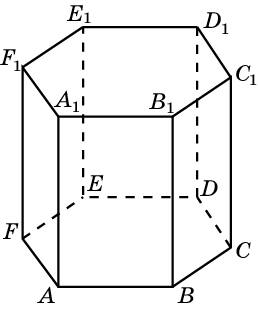 На рисунке изображена правильная шестиугольная призма. Ее основания изображаются шестиугольниками, противоположные стороны которых равны и параллельны. Боковые грани ABB1A1 и DEE1D1 изображаются прямоугольниками.
[Speaker Notes: В режиме слайдов формулировки появляются после кликанья мышкой]
Упражнение 1
Сколько вершин (В), рёбер (Р) и граней (Г) имеет n-угольная призма?
Ответ: В = 2n, Р = 3n, Г = n + 2.
[Speaker Notes: В режиме слайдов формулировки появляются после кликанья мышкой]
Упражнение 2
Существует ли призма, которая имеет:
а) 4 ребра?
Ответ: Нет.
б) 6 рёбер?
Ответ: Нет.
Ответ: Да.
в) 12 рёбер?
г) 21 ребро?
Ответ: Да.
[Speaker Notes: В режиме ответ появляется после кликанья мышкой]
Упражнение 3
Какой многоугольник лежит в основании призмы, которая имеет:
а) 18 рёбер?
Ответ: Шестиугольник.
б) 24 вершины?
Ответ: Двенадцатиугольник.
в) 36 граней?
Ответ: Тридцатичетырёхугольник.
[Speaker Notes: В режиме ответ появляется после кликанья мышкой]
Упражнение 4
Изобразите треугольную призму на клетчатой бумаге, аналогично данной на рисунке.
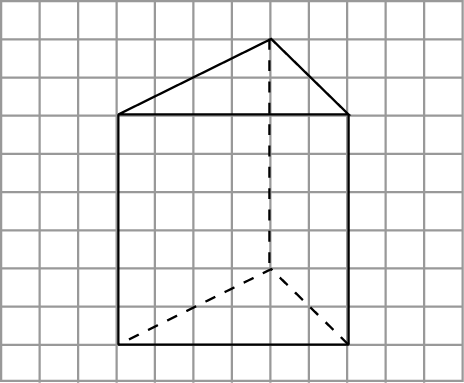 [Speaker Notes: В режиме слайдов формулировки появляются после кликанья мышкой]
Упражнение 5
Изобразите правильную шестиугольную призму на клетчатой бумаге, аналогично данной на рисунке.
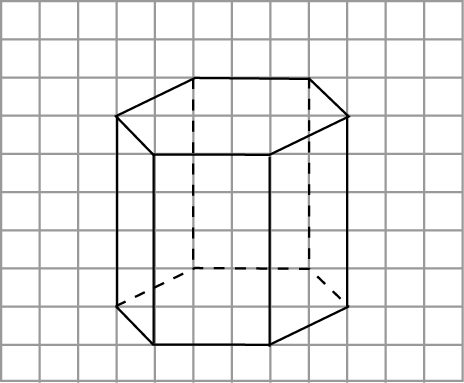 [Speaker Notes: В режиме слайдов формулировки появляются после кликанья мышкой]
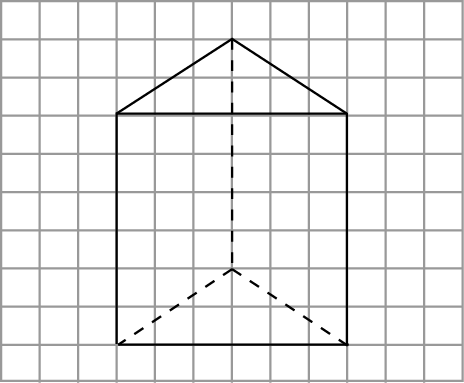 Ответ.
Упражнение 6
На  рисунке изображены три ребра треугольной призмы. Изобразите всю призму.
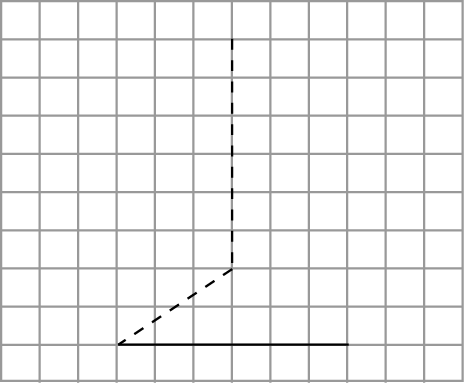 [Speaker Notes: В режиме слайдов формулировки появляются после кликанья мышкой]
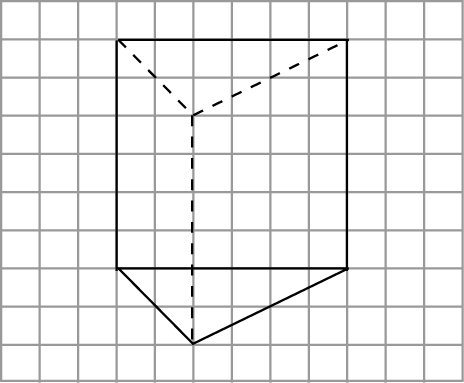 Ответ.
Упражнение 7
На  рисунке изображены три ребра треугольной призмы. Изобразите всю призму.
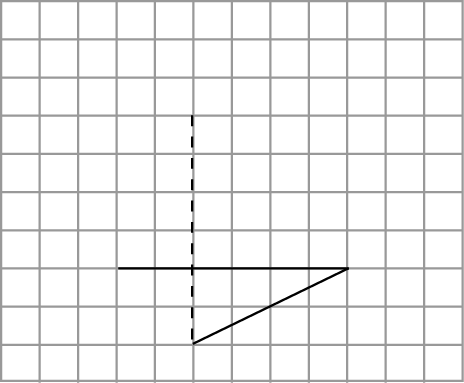 [Speaker Notes: В режиме слайдов формулировки появляются после кликанья мышкой]
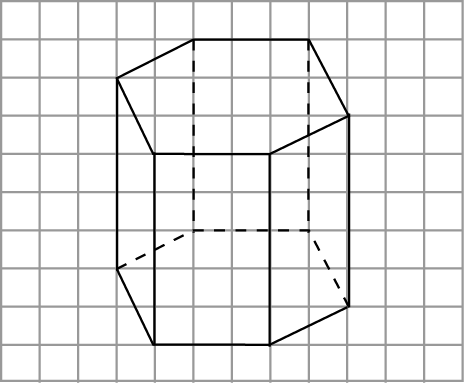 Ответ.
Упражнение 8
На  рисунке изображены четыре ребра шестиугольной призмы. Изобразите всю призму.
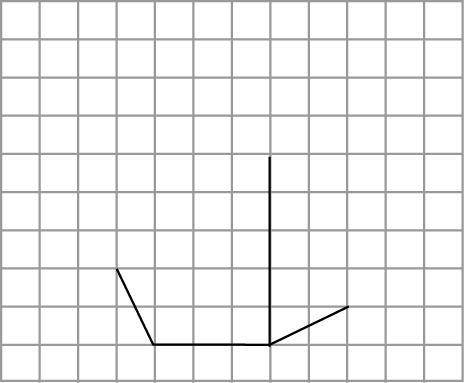 [Speaker Notes: В режиме слайдов формулировки появляются после кликанья мышкой]
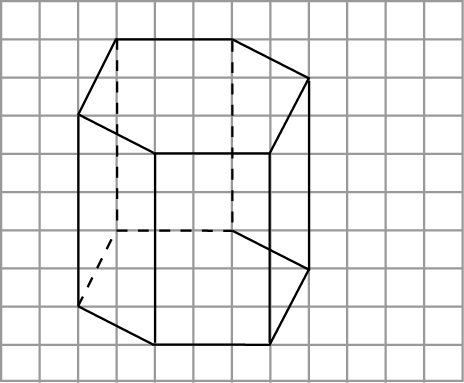 Ответ.
Упражнение 9
На  рисунке изображены четыре ребра шестиугольной призмы. Изобразите всю призму.
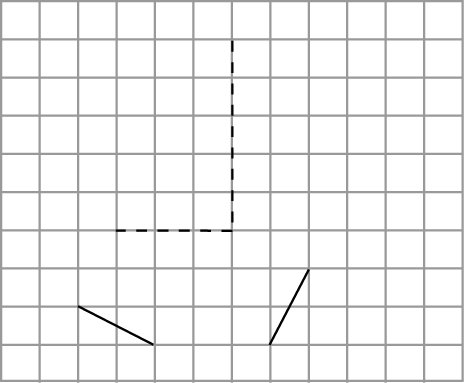 [Speaker Notes: В режиме слайдов формулировки появляются после кликанья мышкой]